Министерство образования и науки Нижегородской области
ГБПОУ «Дзержинский химический техникум имени Красной Армии
Тема урока (предмет Обществознание): «Права человека и гражданина» Презентация подготовлена преподавателем общеобразовательных дисциплинУгольниковой Лидией Ивановной2023 г.
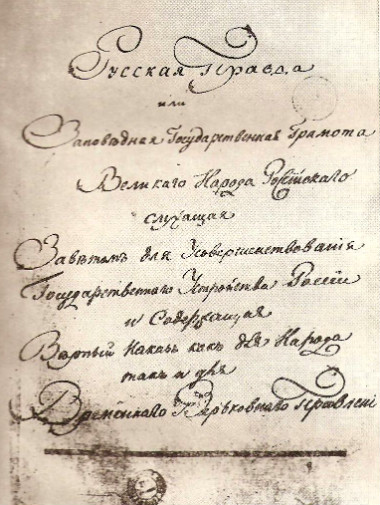 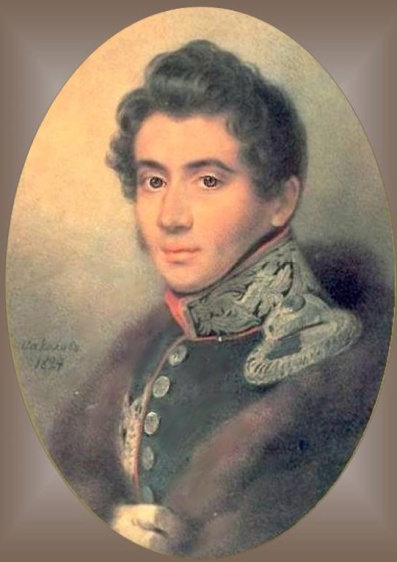 Программа Северного общества декабристов, написанная Никитой Муравьевым
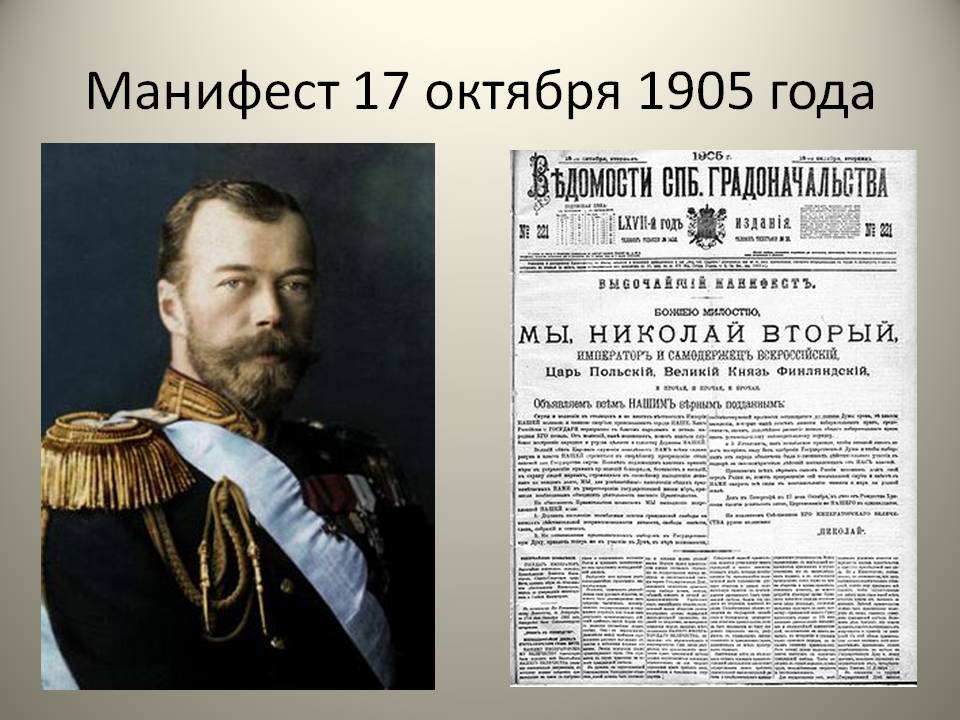 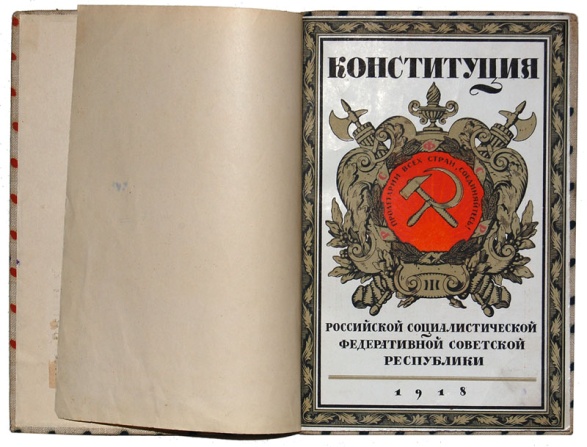 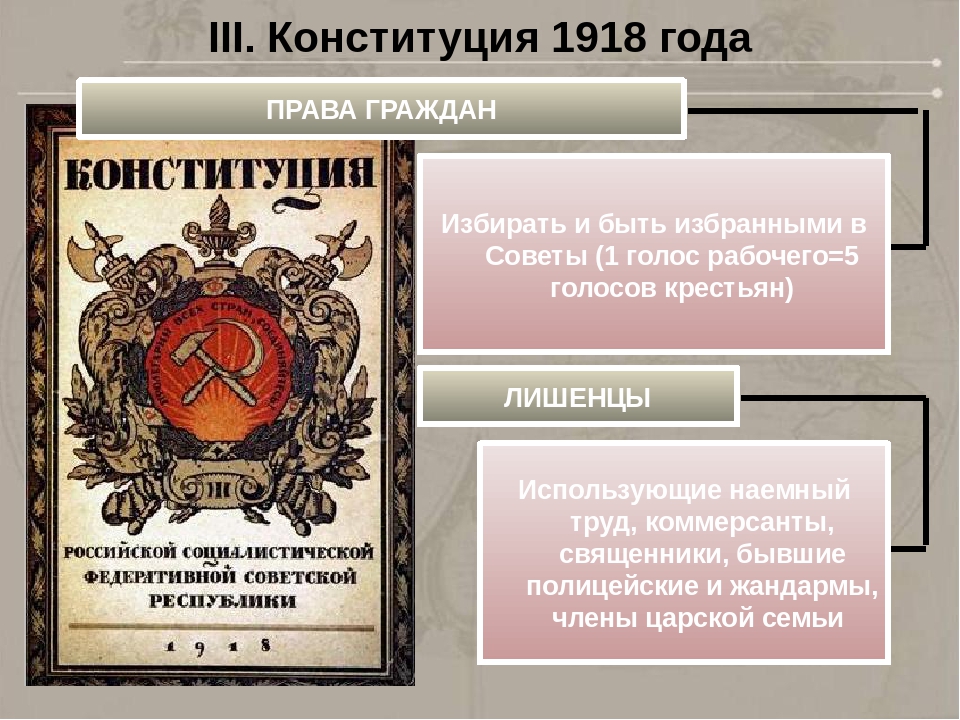 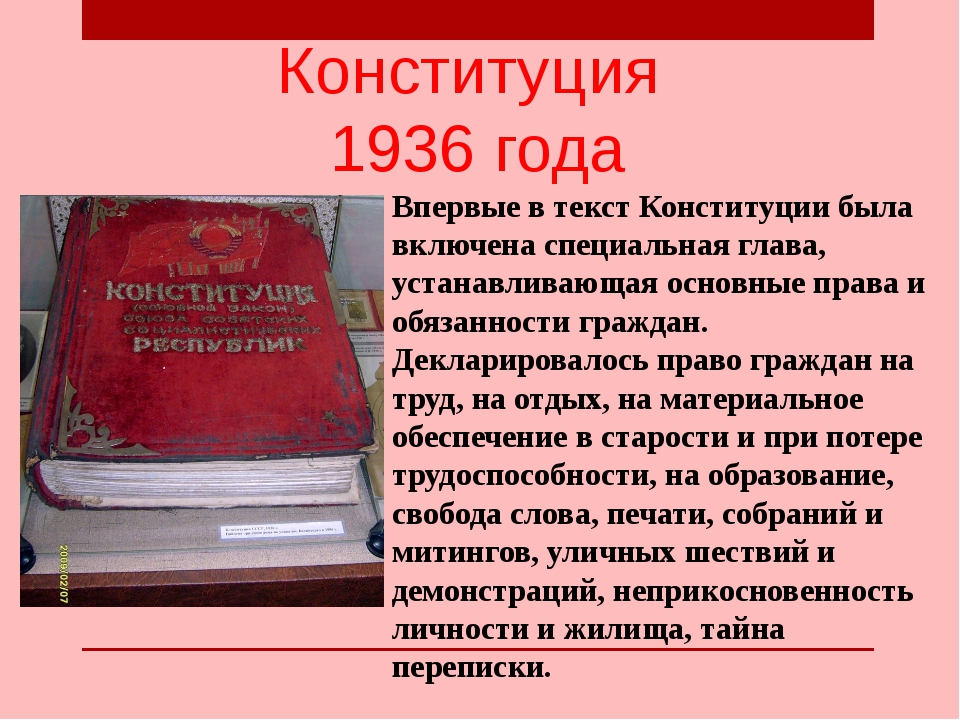 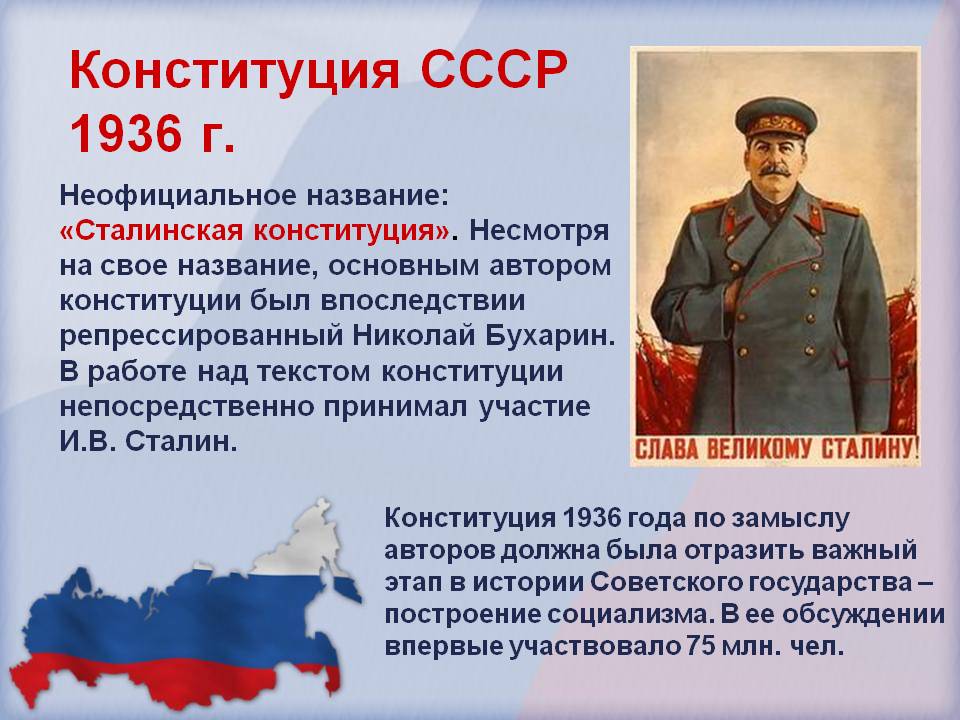 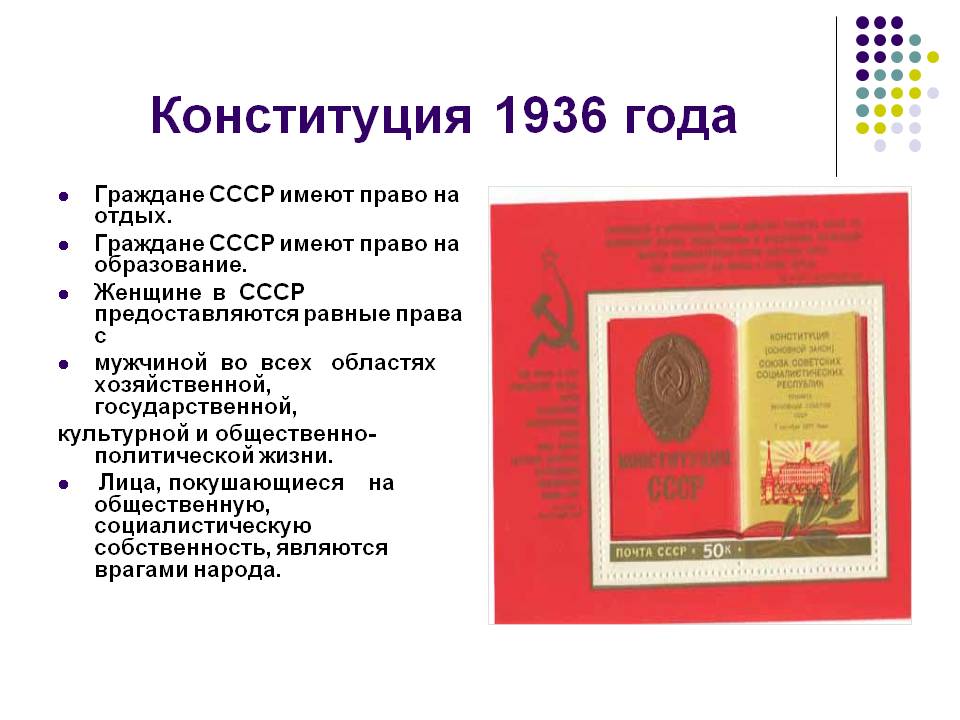 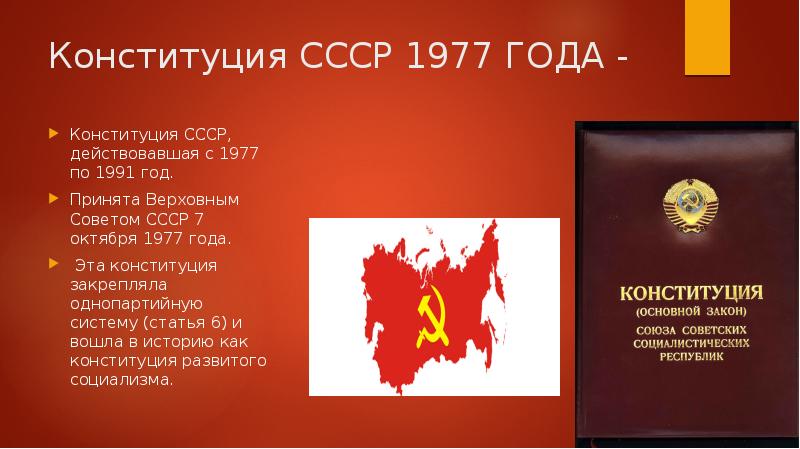 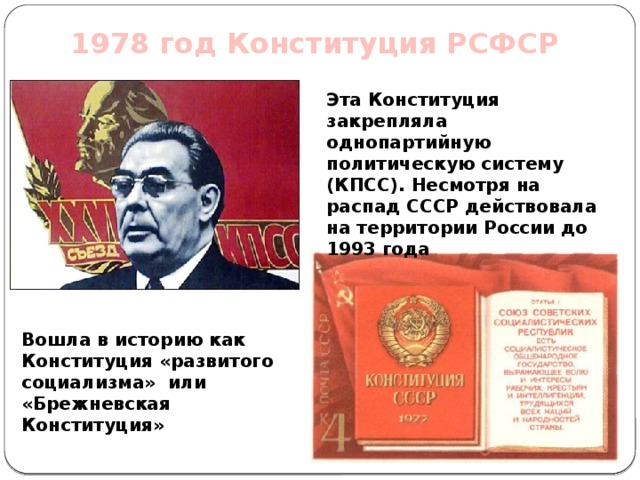 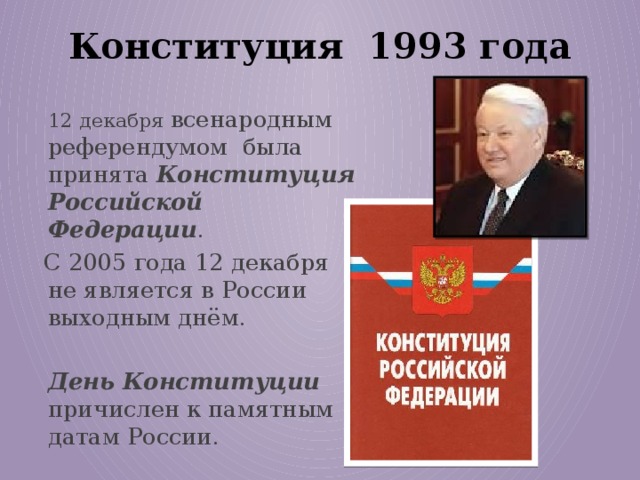 Структура Конституции Российской Федерации
Глава 1 «Основы конституционного строя»
Глава 2 «Права и свободы человека и гражданина»
Глава 3 « Федеративное  устройство» 
Глава 4 «Президент Российской Федерации» 
Глава 5 « Федеральное Собрание» 
Глава 6 «Правительство Российской Федерации» 
Глава 7 «Судебная власть» 
Глава 8 « Местное самоуправление» 
Глава 9  « Конституционные поправки и пересмотр конституции»
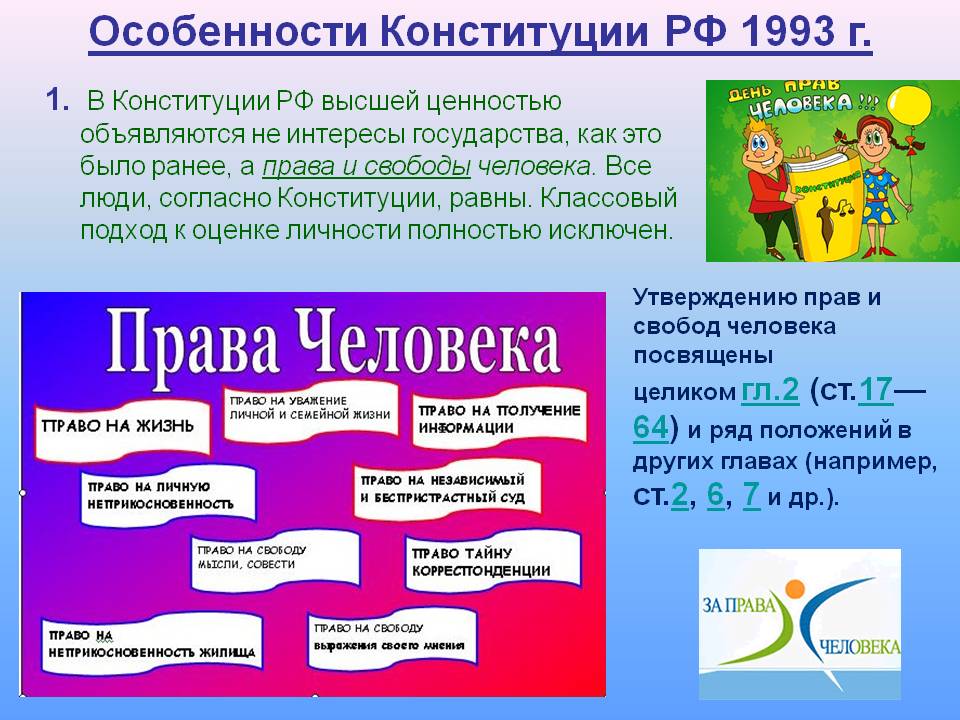 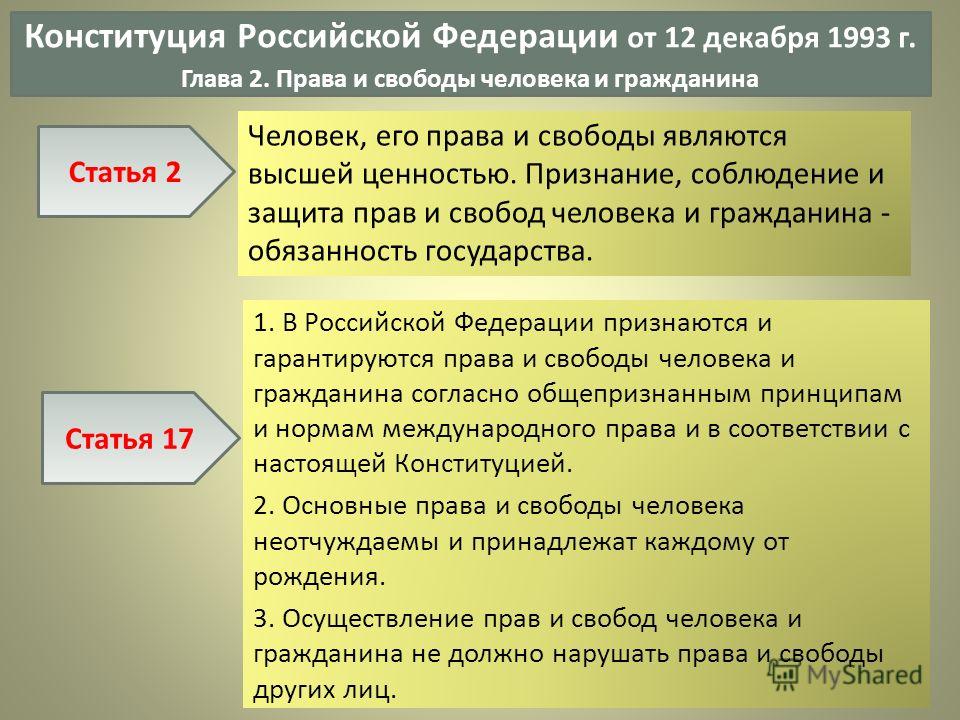 Викторина по теме: «Права человека»1. В какой стране впервые были провозглашены права человека?2. В каком российском документе впервые было провозглашено избирательное право? Кто автор этого документа?3. Когда была принята первая Конституция РСФСР?4. В каком году была принята Конституция Российской Федерации?5. Назовите 3 основных естественных права человека и гражданина?6. Когда была принята Всеобщая декларация прав человека?7. Что означает термин «декларация»?8. Какие права провозглашает декларация?9. Какие гражданские права вы знаете?10. Назовите политические права?11. В чем заключаются социально-экономические права?